БИЗНЕС - МОДЕЛЬ
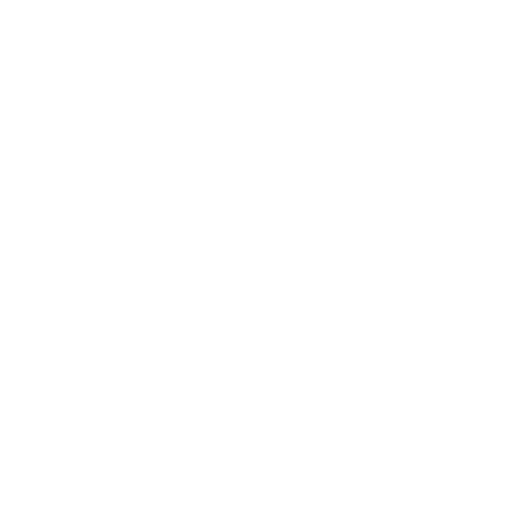 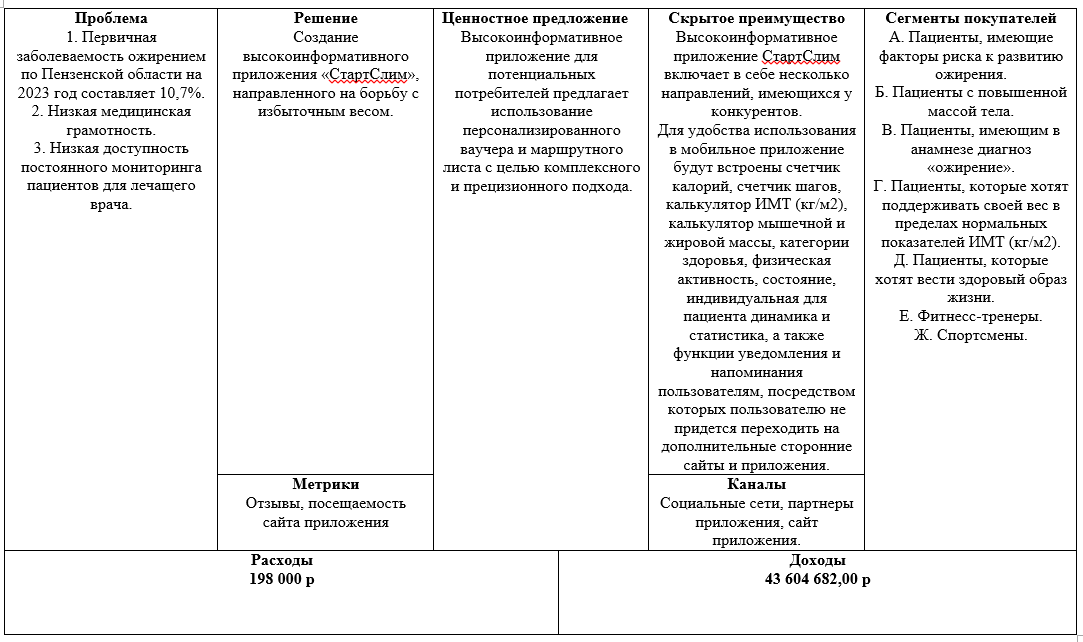